Figure 1. Perisylvian sulcal morphology as rendered in BV. (A) Mesh of hemisphere with perisylvian sulcal meshes. The ...
Cereb Cortex, Volume 18, Issue 3, March 2008, Pages 571–583, https://doi.org/10.1093/cercor/bhm093
The content of this slide may be subject to copyright: please see the slide notes for details.
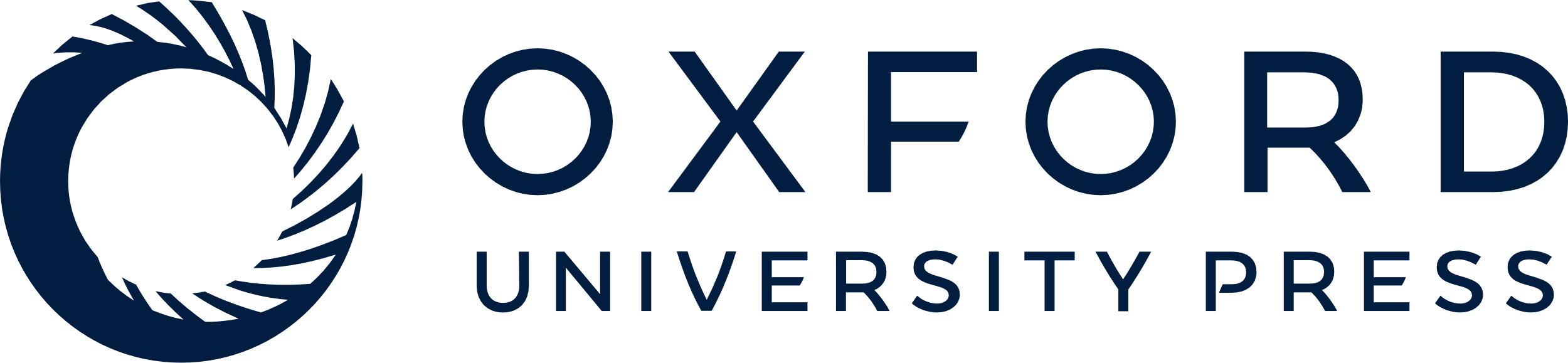 [Speaker Notes: Figure 1. Perisylvian sulcal morphology as rendered in BV. (A) Mesh of hemisphere with perisylvian sulcal meshes. The hemispheric mesh is made slightly transparent so that the contour and depth of sulcal structures is revealed. The second segment of the Sylvian fissure is outlined as the portion between the CmS, giving rise to the AHR and AAR, and the beginning of PAR of the Sylvian fissure. (B) A 2-D sagittal section from the same subject seen in (A) showing the second segment of the Sylvian fissure and the connections of several sulci. Notably, a VR is seen ascending into the frontal operculum from the Sylvian fissure (caudal to the CmS) after the ASC and PSC sulci are identified. Note that this VR can scarcely be detected as a slight green mesh through the transparent hemisphere in (A) just rostral to the ASC but is otherwise difficult to detect without utilizing the combination of the 2-D section. (C) The same subject as seen in (A) and (B) with an area of interest detailed in the inset on the right. The temporal lobe has been removed in the inset image so that the CrSI is seen as the medial border for the region of interest. The portion of mesh in the inset below the label “CrSI” is the superior portion of the insular gyri. The sulci and gyri directly above the CrSI in this view represent the frontal and parietal opercula of the suprasylvian bank as seen from the Sylvian fissure. The sulci detected in (A) and (B) are used as natural partitions between opposing gyral banks (numbered 1–6) in this subject. Other sulci depicted in (A–C): IPeC, inferior precentral sulcus; SPeC, superior precentral sulcus; IPoC, inferior postcentral sulcus.


Unless provided in the caption above, the following copyright applies to the content of this slide: © The Author 2007. Published by Oxford University Press. All rights reserved. For permissions, please e-mail: journals.permissions@oxfordjournals.org]